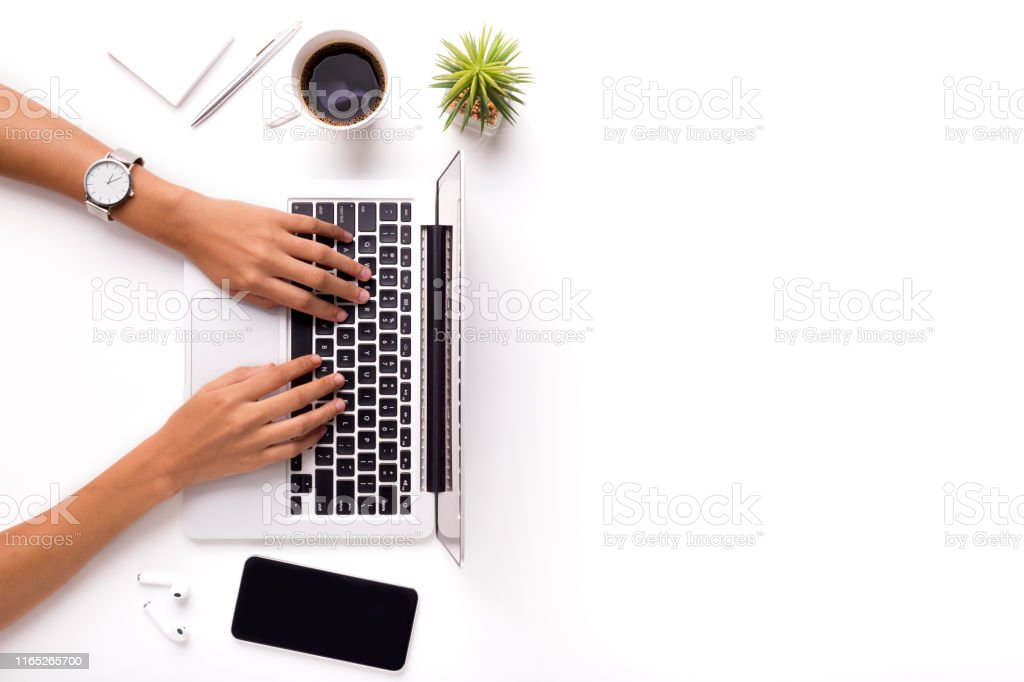 PROCESS OF LAUNCHING AN ENTERPRISE
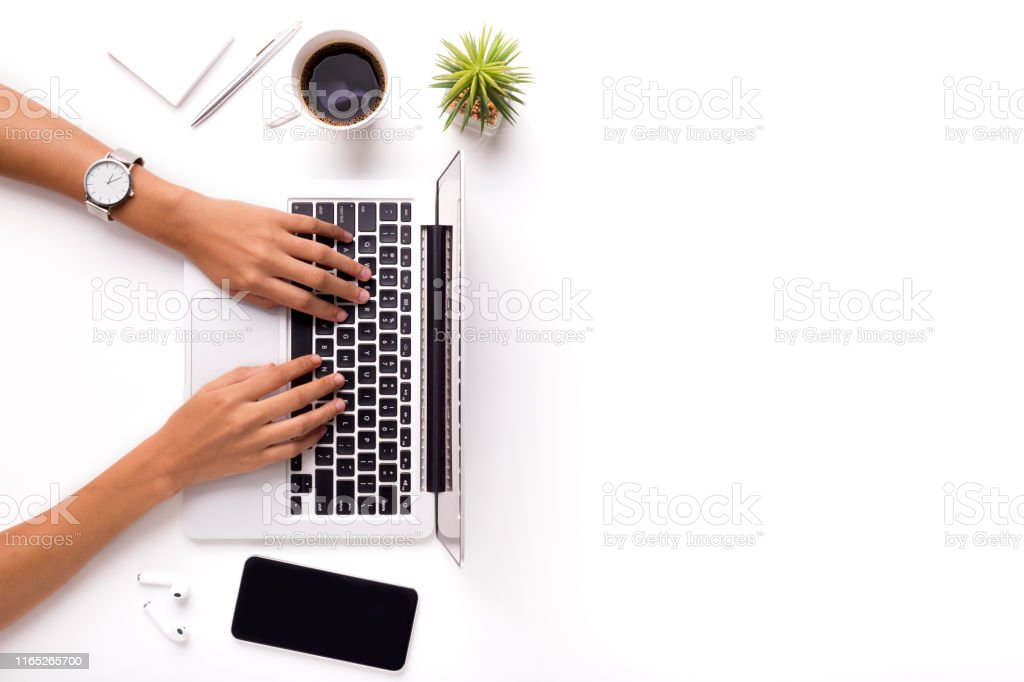 PROCESS OF LAUNCHING AN ENTERPRISE
Scanning of environment:

Refers to the efforts an entrepreneur uses for examining the external and internal environment before making a decision to start an enterprise.
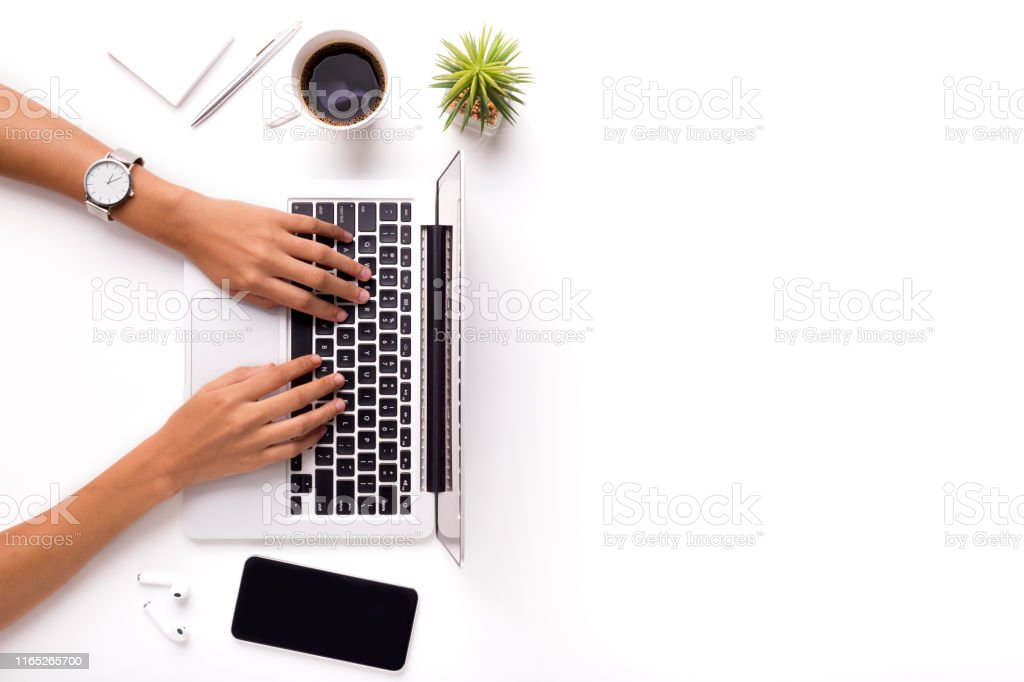 PROCESS OF LAUNCHING AN ENTERPRISE
2. Locating business opportunities
Opportunities are unlimited. Entrepreneurial opportunities will continue to exist for individuals willing to take the risk.
1.The two major characteristics of a business opportunity are good and wide market scope i.e., gap between present or likely demand and supply.

2. An attractive, acceptable and reliable returns on investment.
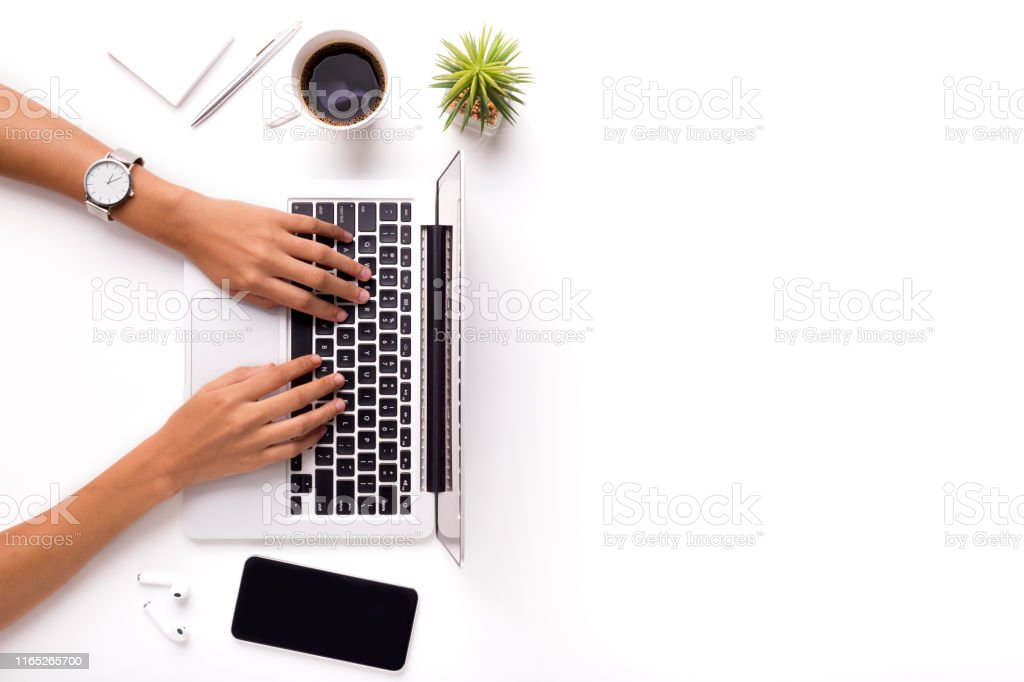 PROCESS OF LAUNCHING AN ENTERPRISE
3. Converting opportunity into reality
The entrepreneur should plan systematically to convert the opportunities into reality in the following manner.

Through creativity and innovative ideas, products, services.
By acquiring technical and required skills
By collecting necessary information
By evaluating business opportunities through SWOT analysis
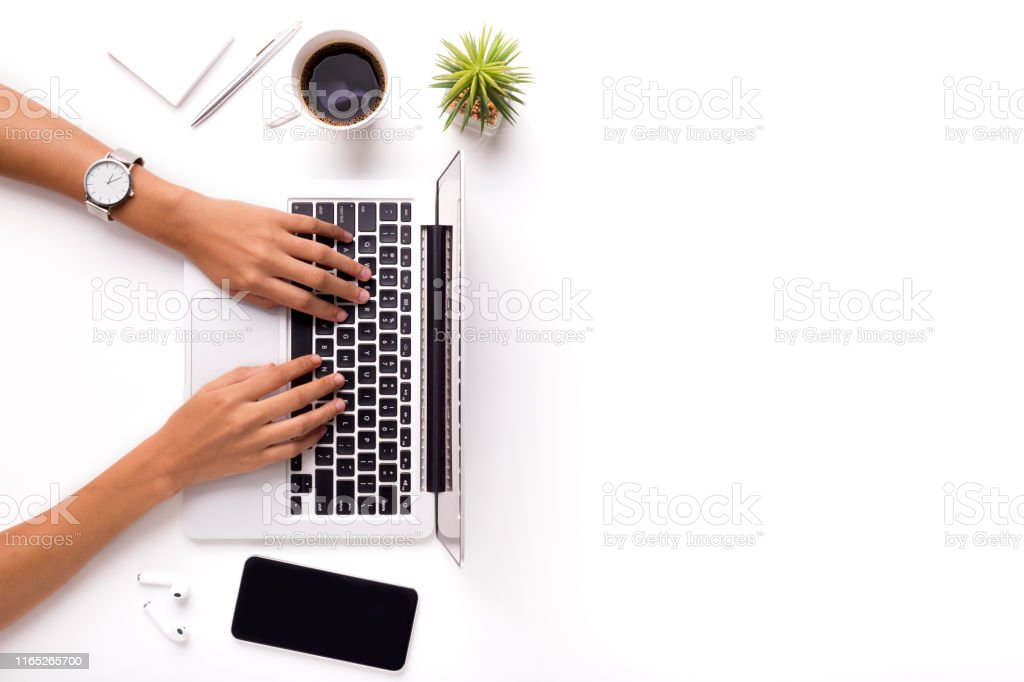 PROCESS OF LAUNCHING AN ENTERPRISE
4. Market Research: 

It involves gathering information about a particular market followed by an analysis of that information to assess the buying behavior, price and preferences and to identify the competitors.
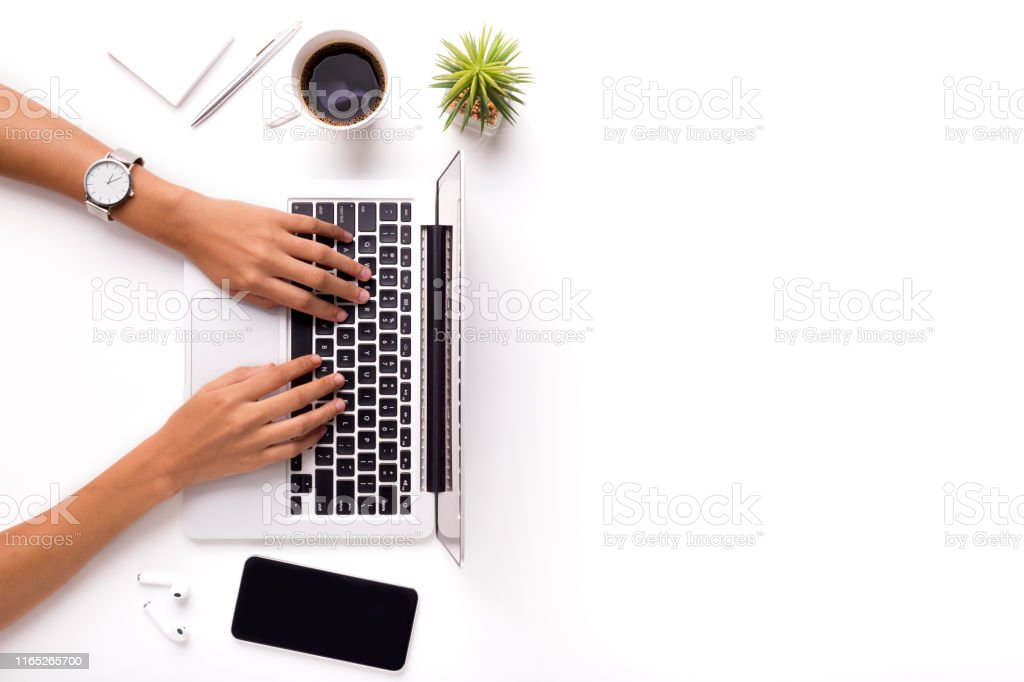 PROCESS OF LAUNCHING AN ENTERPRISE
5.  Developing a business plan :

The entrepreneur has to prepare expected needs and projected results of the new business. It is a road map for a successful enterprise.
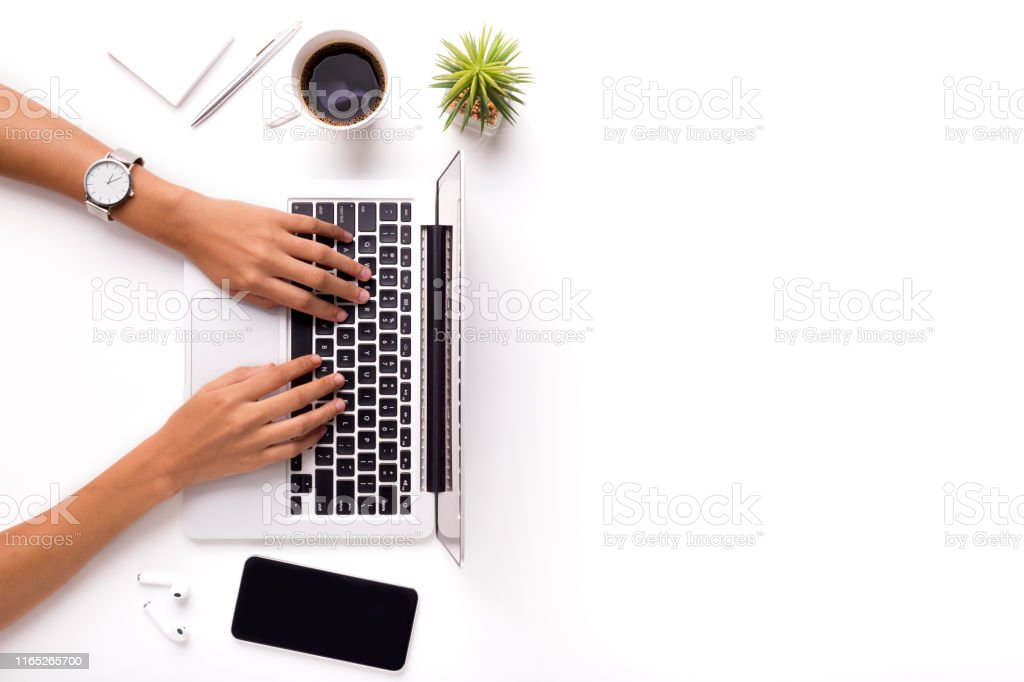 PROCESS OF LAUNCHING AN ENTERPRISE
6.  Techno-economic feasibility:

The success of an enterprise depends upon the entrepreneur doing the right thing at the right time. Starting a new venture is a very challenging and rewarding task. It requires an analysis of the project in depth.
To Be Continued…………….